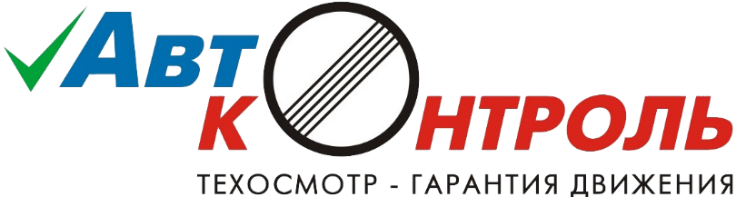 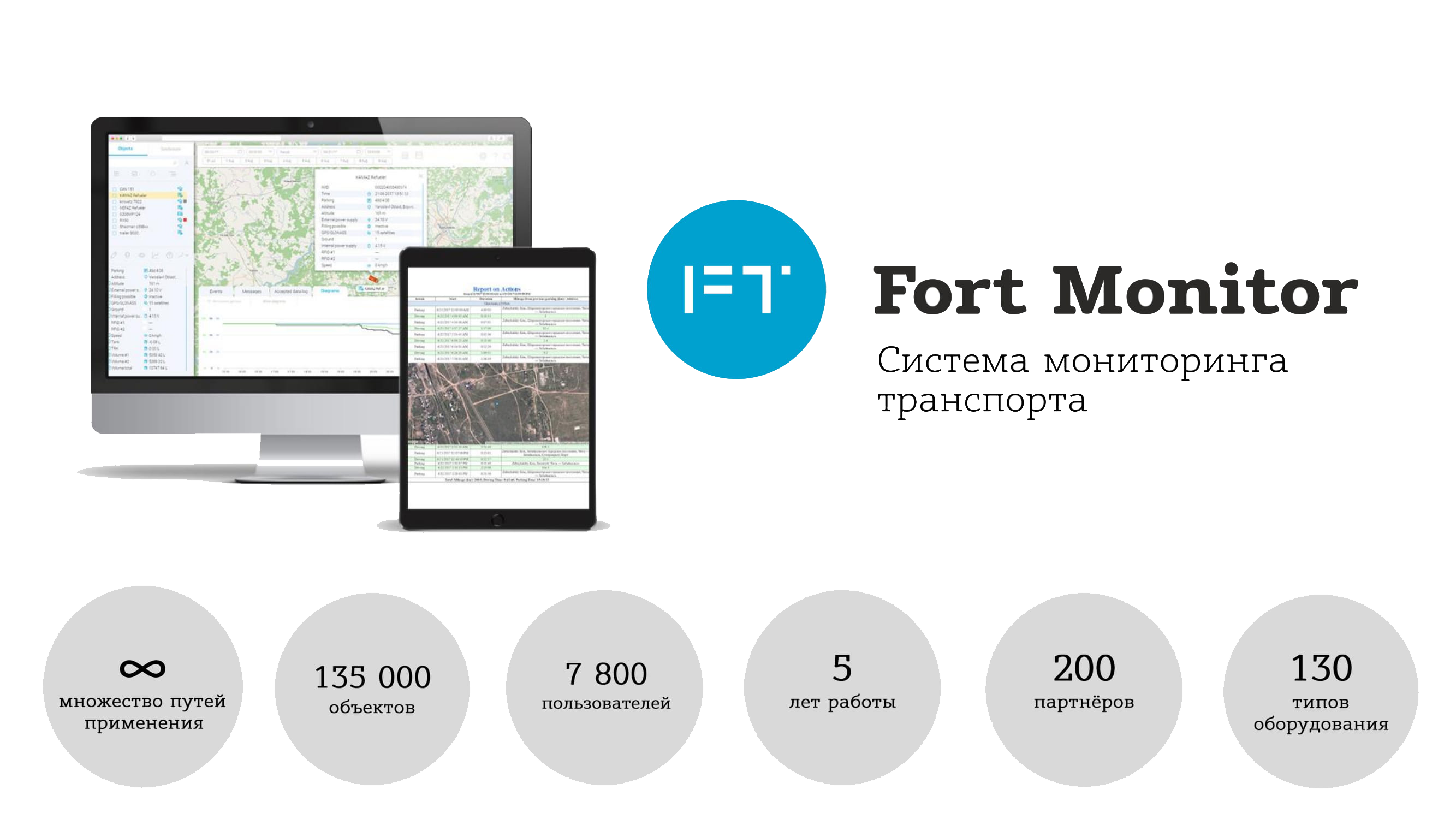 ОФИЦИАЛЬНЫЙ ДИЛЕР В РЕСПУБЛИКЕ КОМИ
www.AVTOKONTROL-KOMI.RU
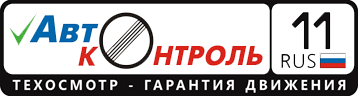 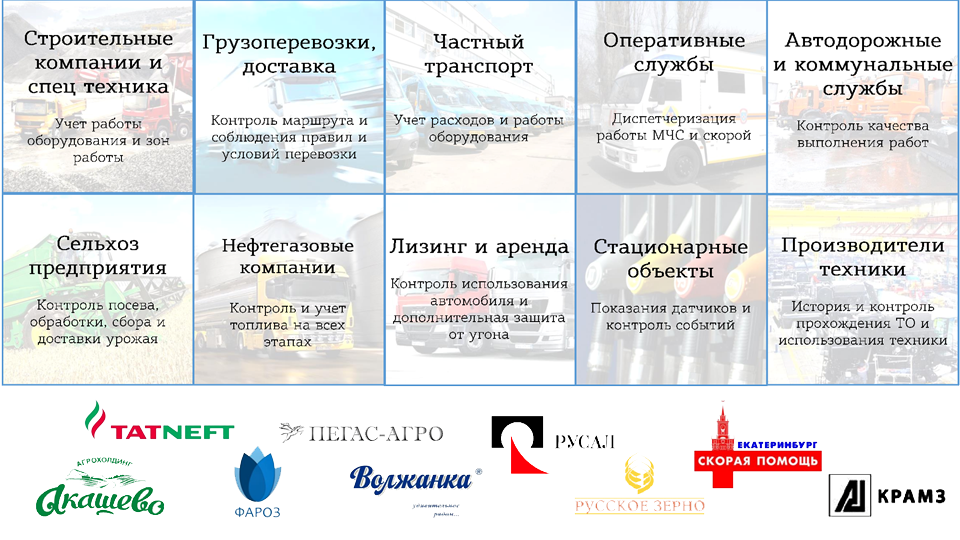 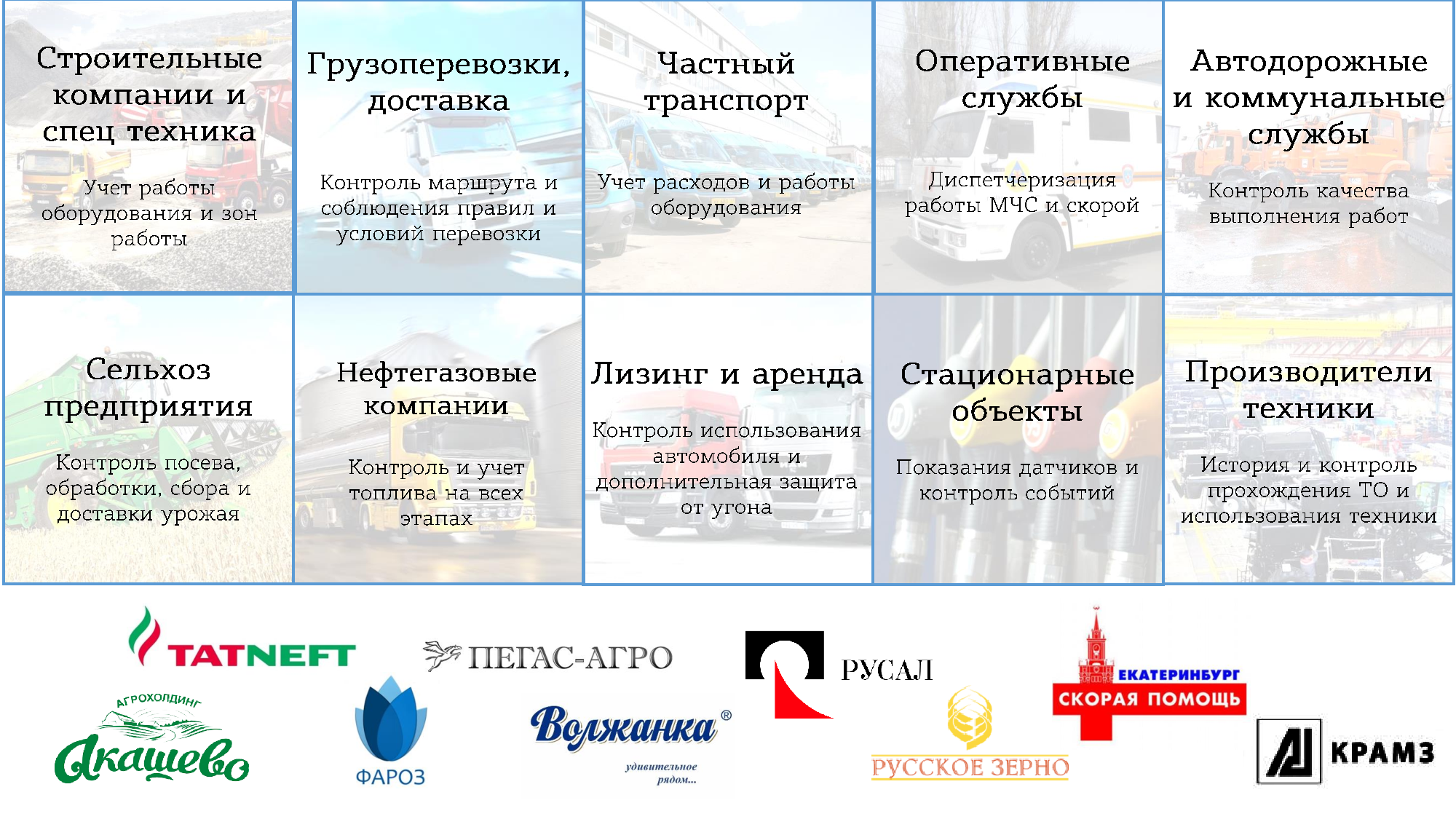 WWW.AVTOKONTROL-KOMI.RU          E-MAIL: MAIL@AVTOKONTROL-KOMI.RU          ТЕЛ/ФАКС 8212 211-745
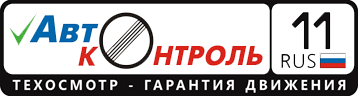 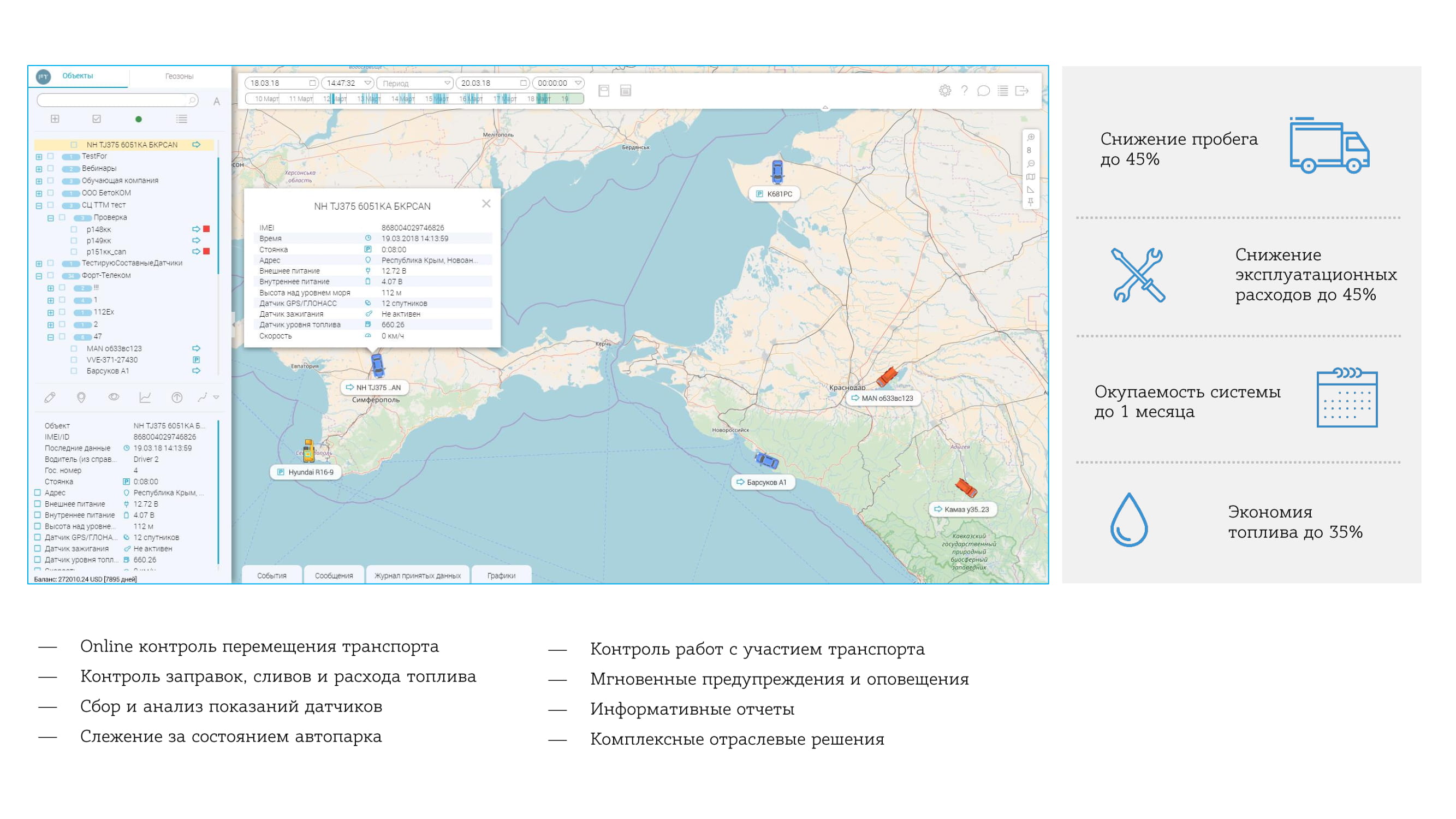 WWW.AVTOKONTROL-KOMI.RU          E-MAIL: MAIL@AVTOKONTROL-KOMI.RU          ТЕЛ/ФАКС 8212 211-745
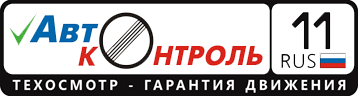 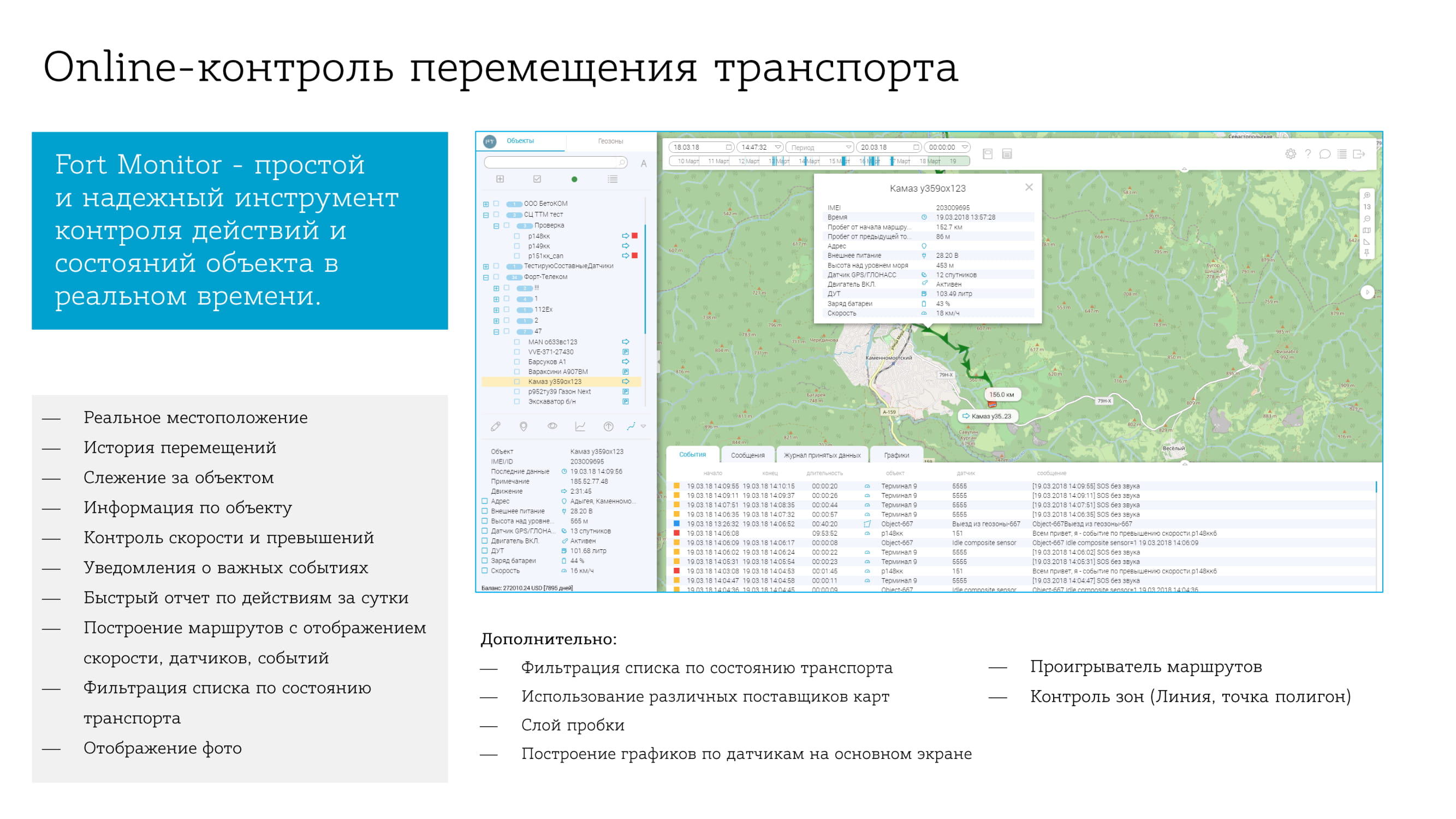 WWW.AVTOKONTROL-KOMI.RU          E-MAIL: MAIL@AVTOKONTROL-KOMI.RU          ТЕЛ/ФАКС 8212 211-745
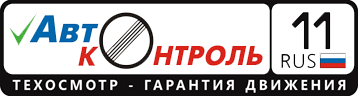 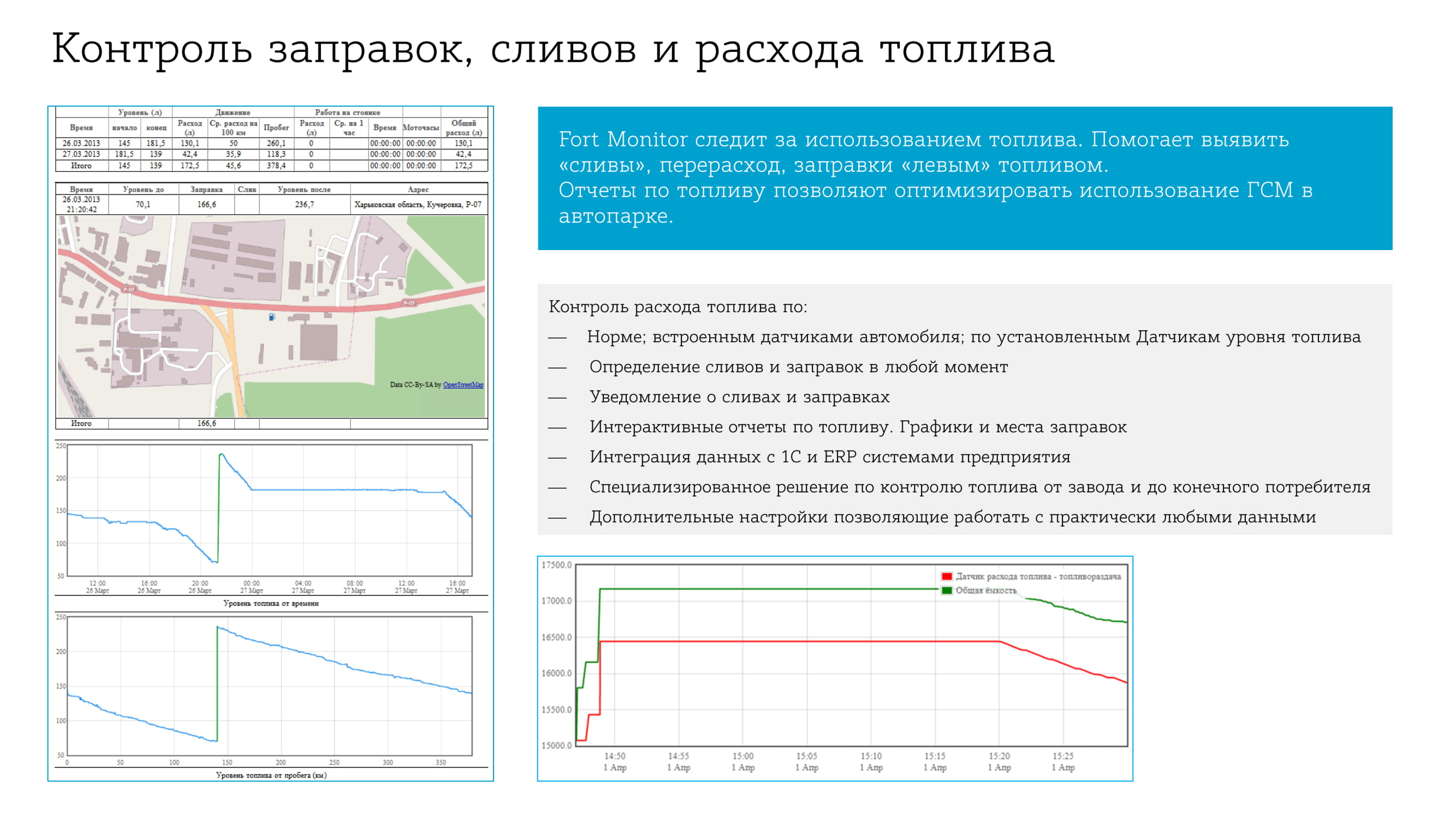 WWW.AVTOKONTROL-KOMI.RU          E-MAIL: MAIL@AVTOKONTROL-KOMI.RU          ТЕЛ/ФАКС 8212 211-745
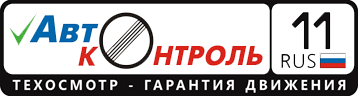 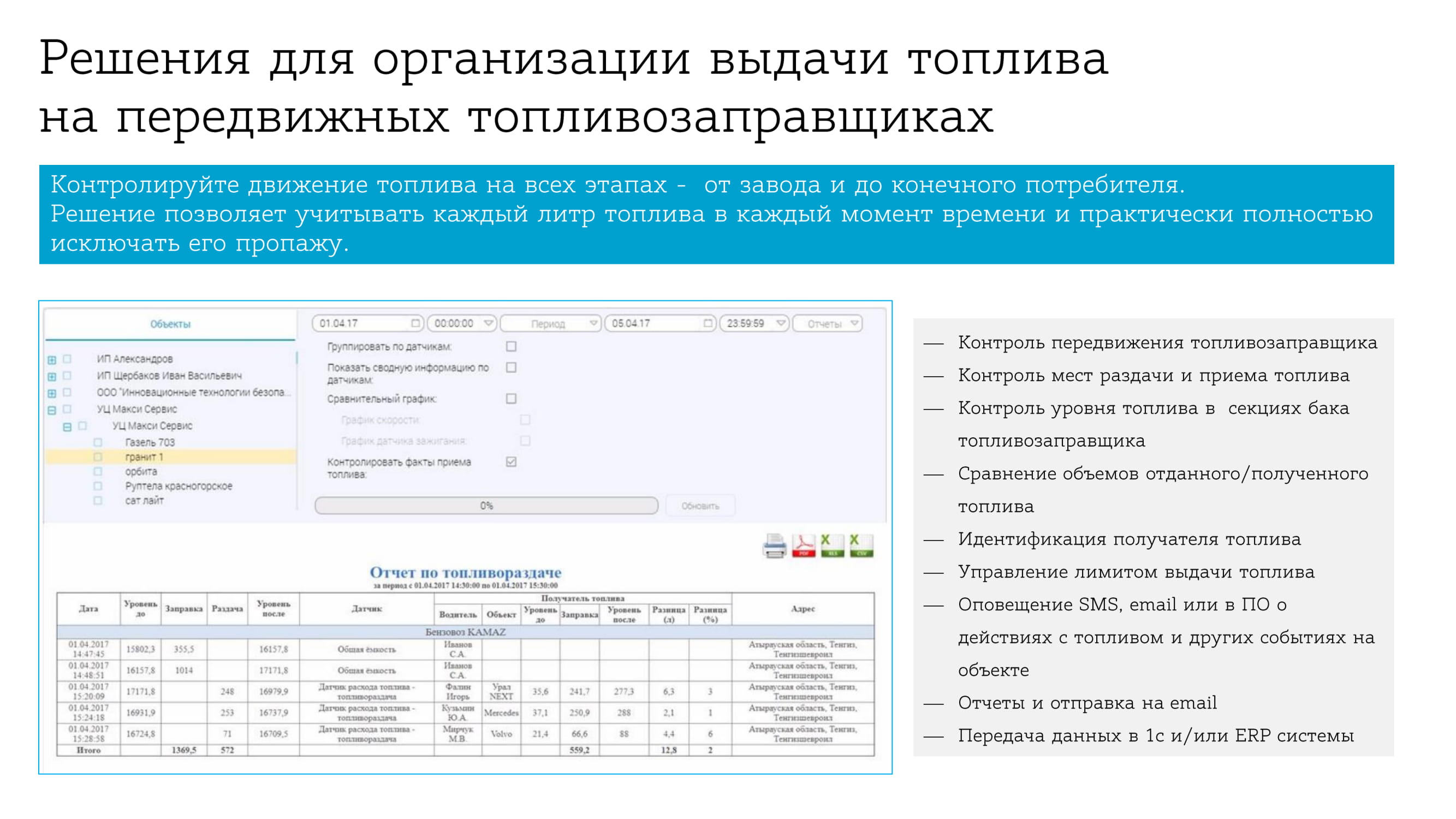 WWW.AVTOKONTROL-KOMI.RU          E-MAIL: MAIL@AVTOKONTROL-KOMI.RU          ТЕЛ/ФАКС 8212 211-745
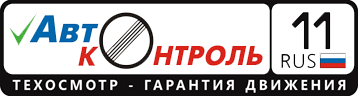 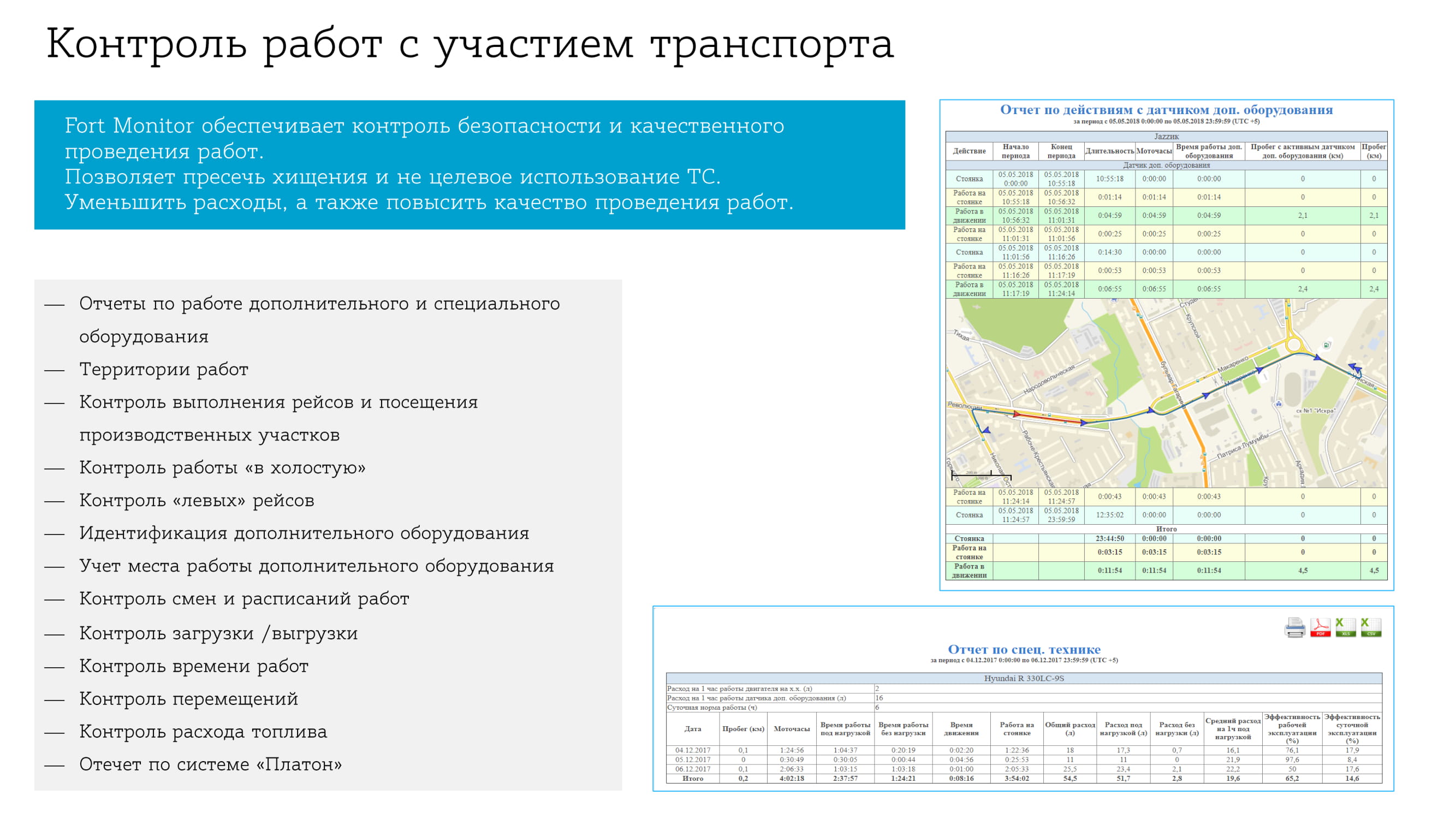 WWW.AVTOKONTROL-KOMI.RU          E-MAIL: MAIL@AVTOKONTROL-KOMI.RU          ТЕЛ/ФАКС 8212 211-745
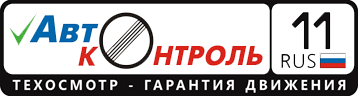 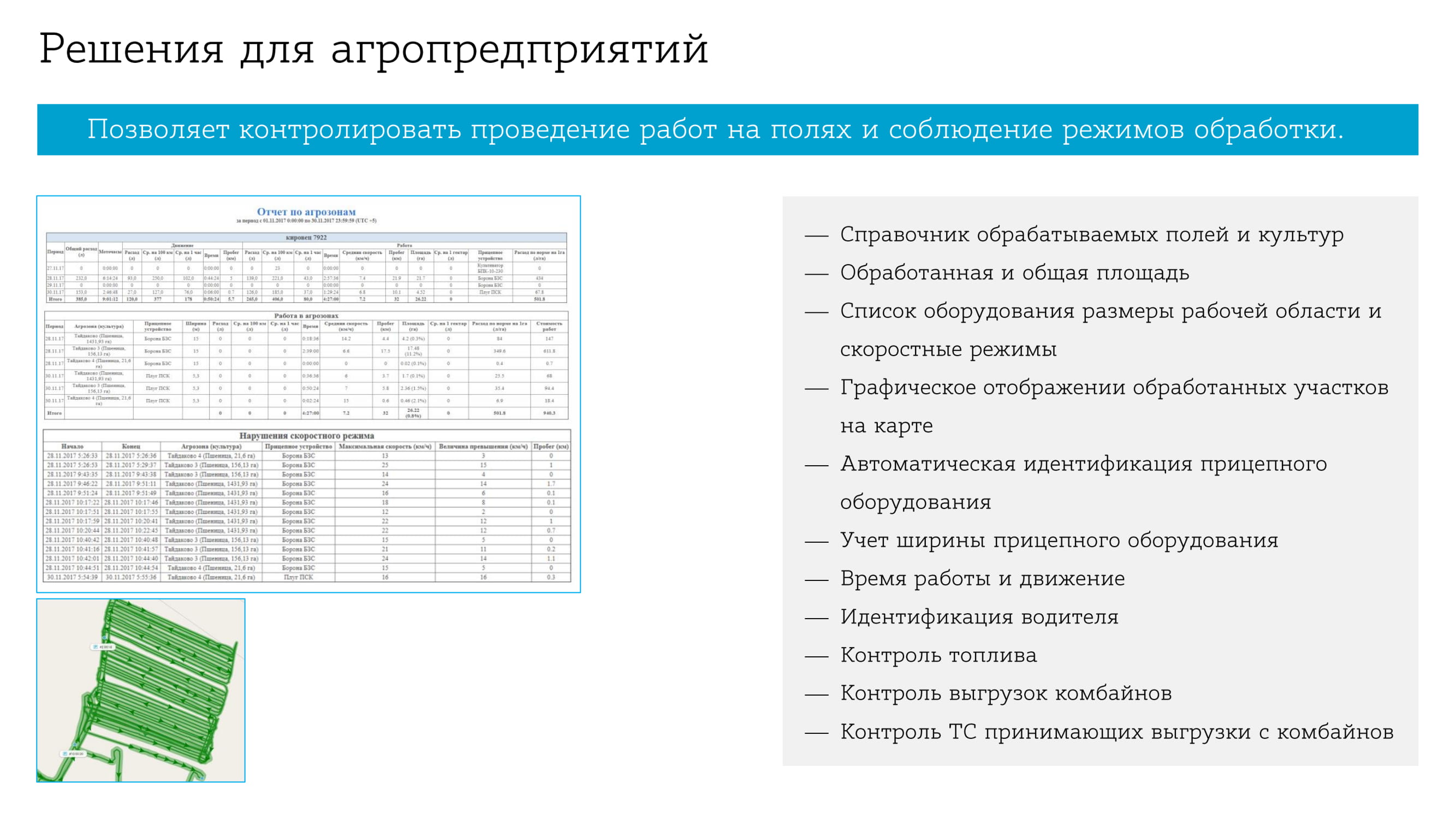 WWW.AVTOKONTROL-KOMI.RU          E-MAIL: MAIL@AVTOKONTROL-KOMI.RU          ТЕЛ/ФАКС 8212 211-745
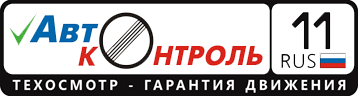 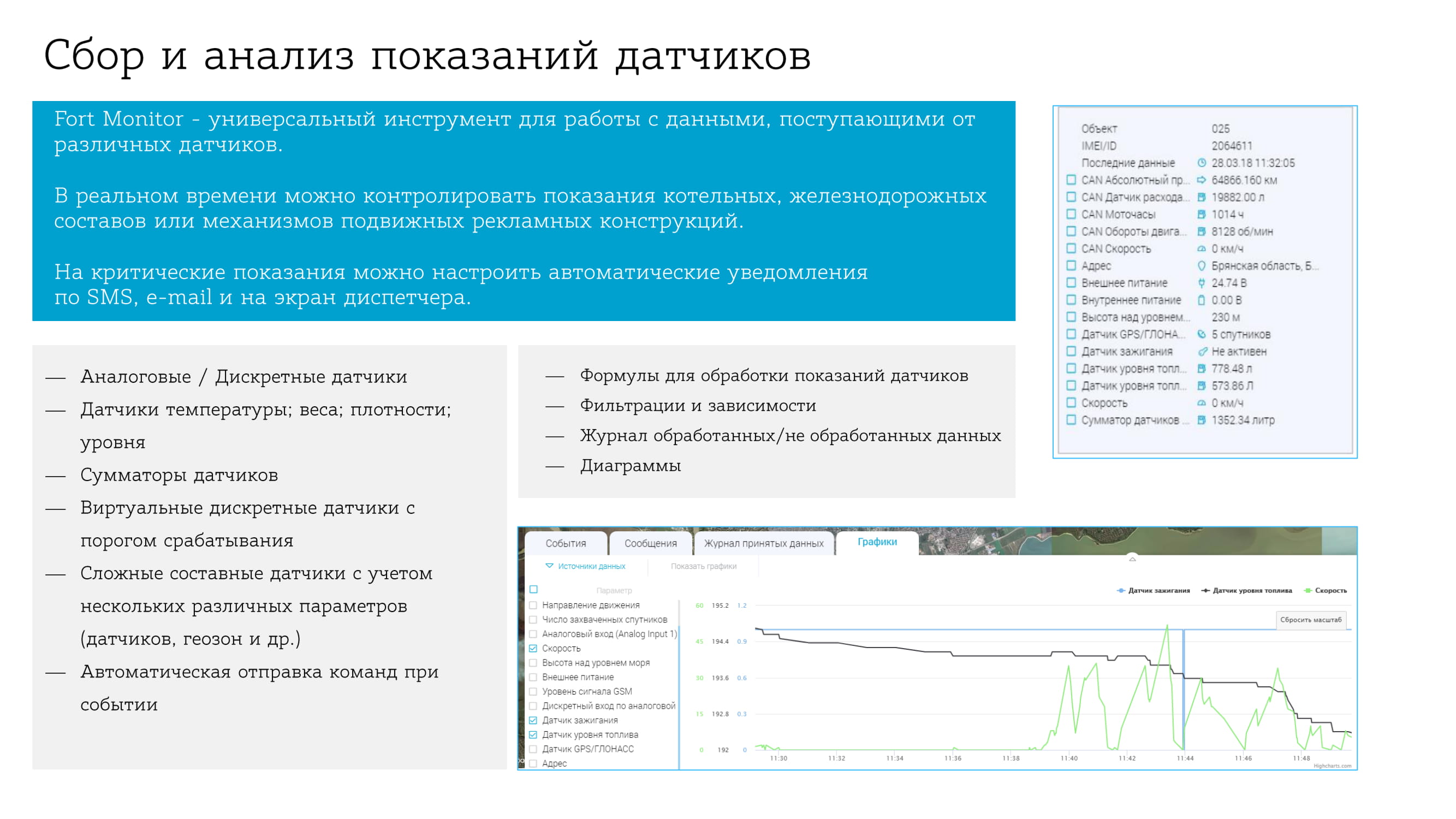 WWW.AVTOKONTROL-KOMI.RU          E-MAIL: MAIL@AVTOKONTROL-KOMI.RU          ТЕЛ/ФАКС 8212 211-745
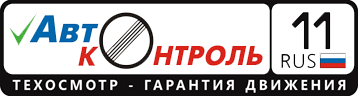 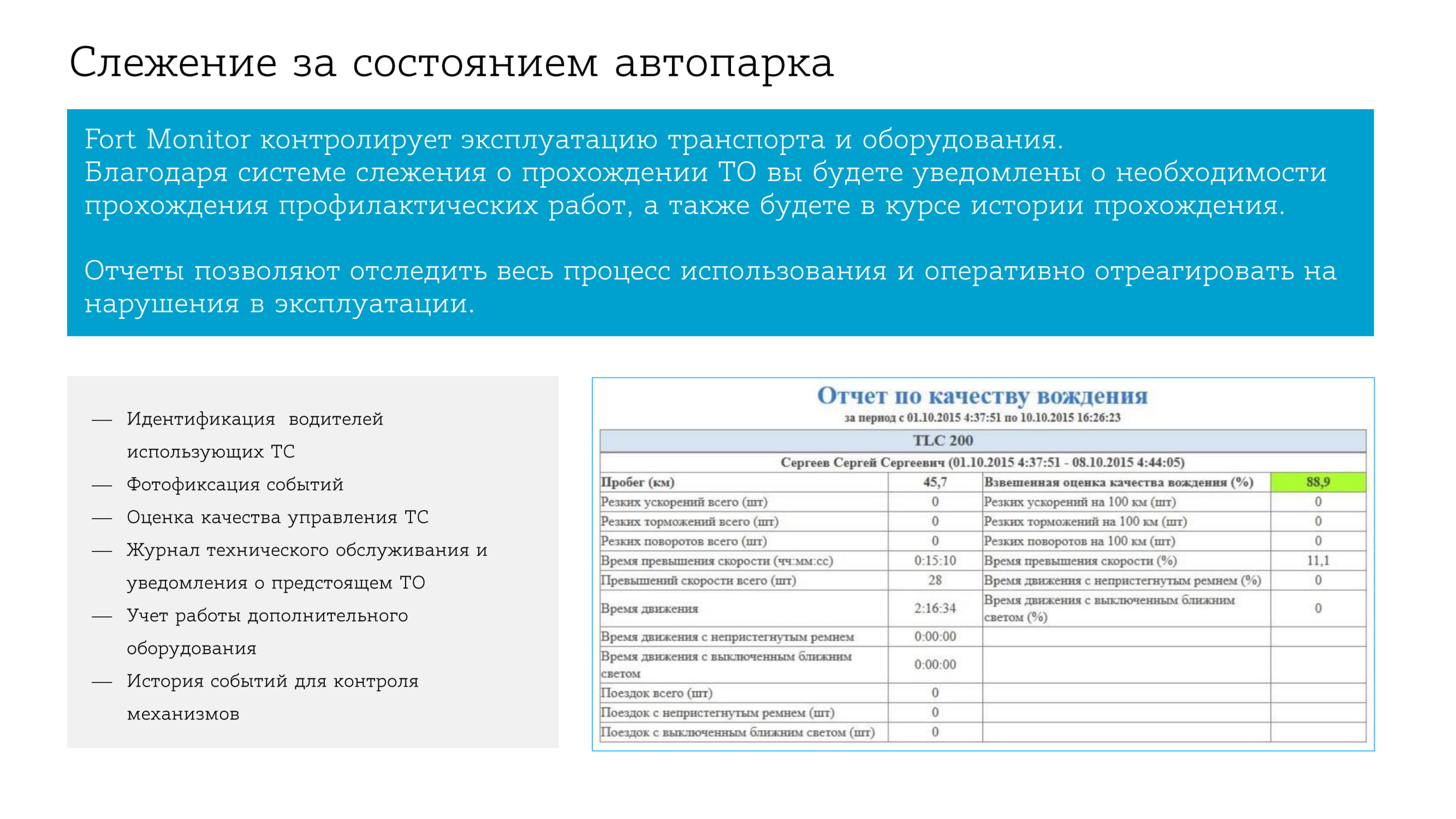 WWW.AVTOKONTROL-KOMI.RU          E-MAIL: MAIL@AVTOKONTROL-KOMI.RU          ТЕЛ/ФАКС 8212 211-745
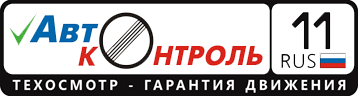 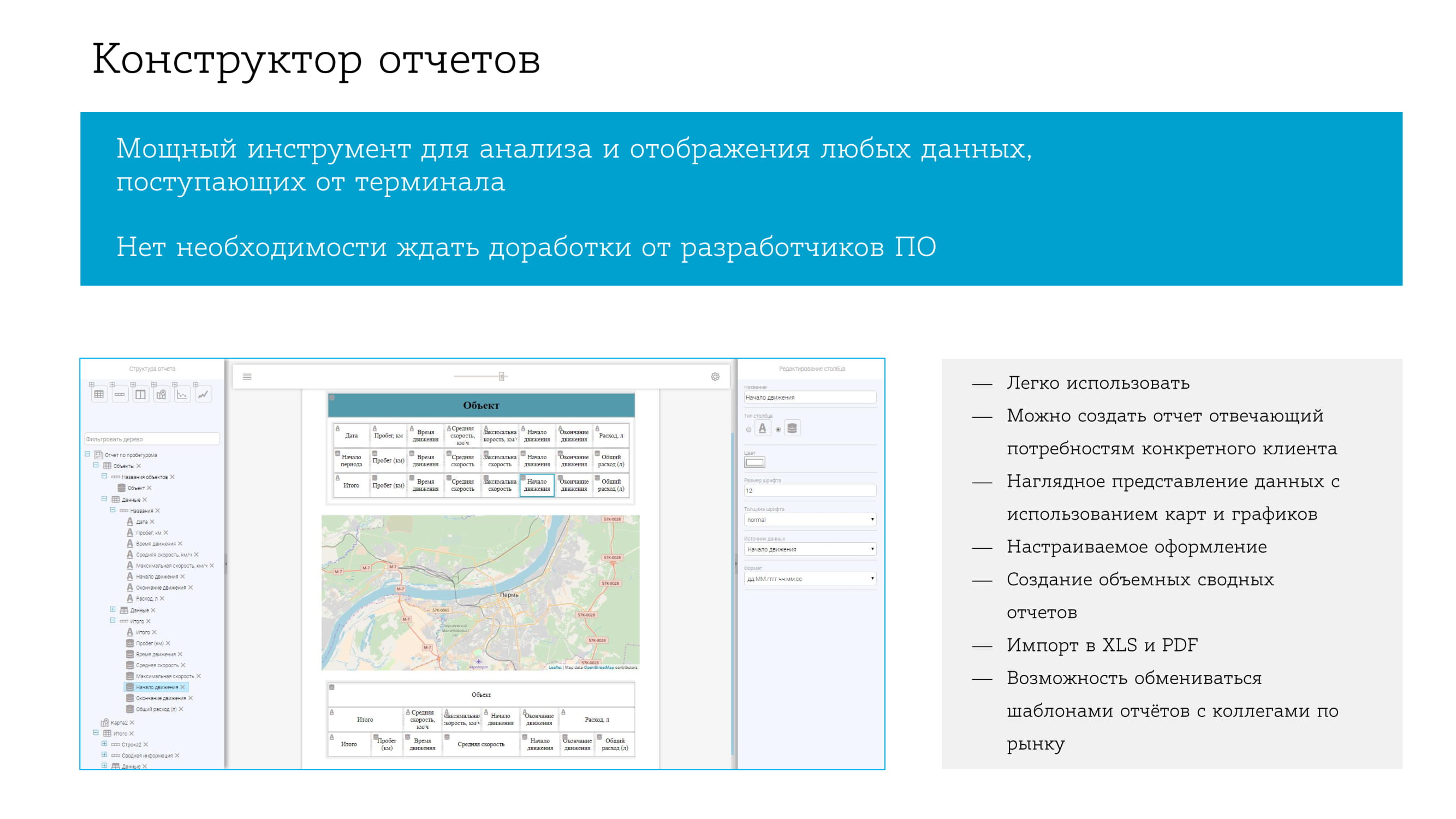 WWW.AVTOKONTROL-KOMI.RU          E-MAIL: MAIL@AVTOKONTROL-KOMI.RU          ТЕЛ/ФАКС 8212 211-745
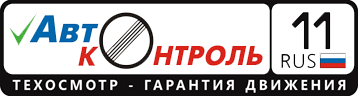 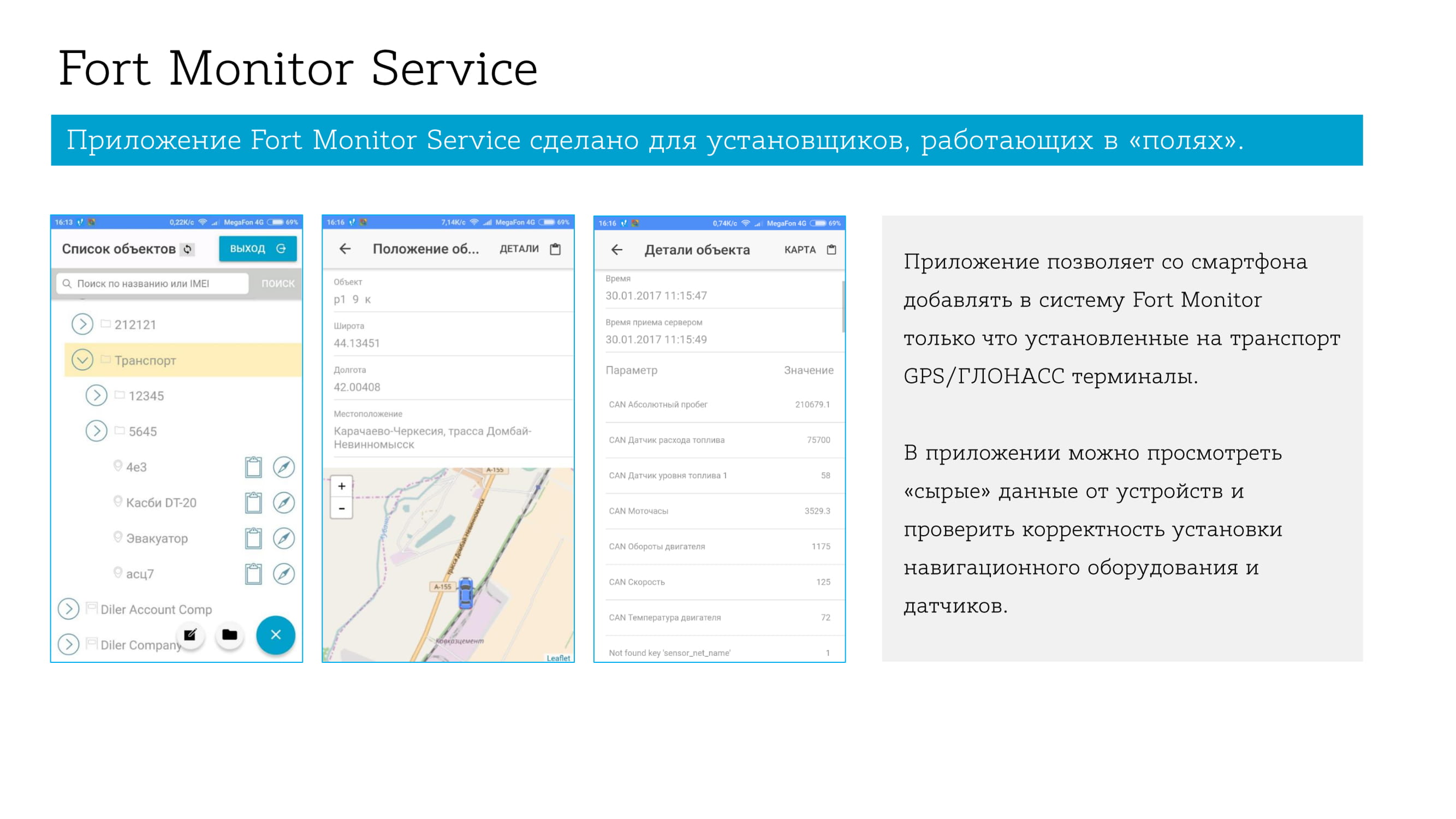 WWW.AVTOKONTROL-KOMI.RU          E-MAIL: MAIL@AVTOKONTROL-KOMI.RU          ТЕЛ/ФАКС 8212 211-745
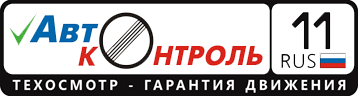 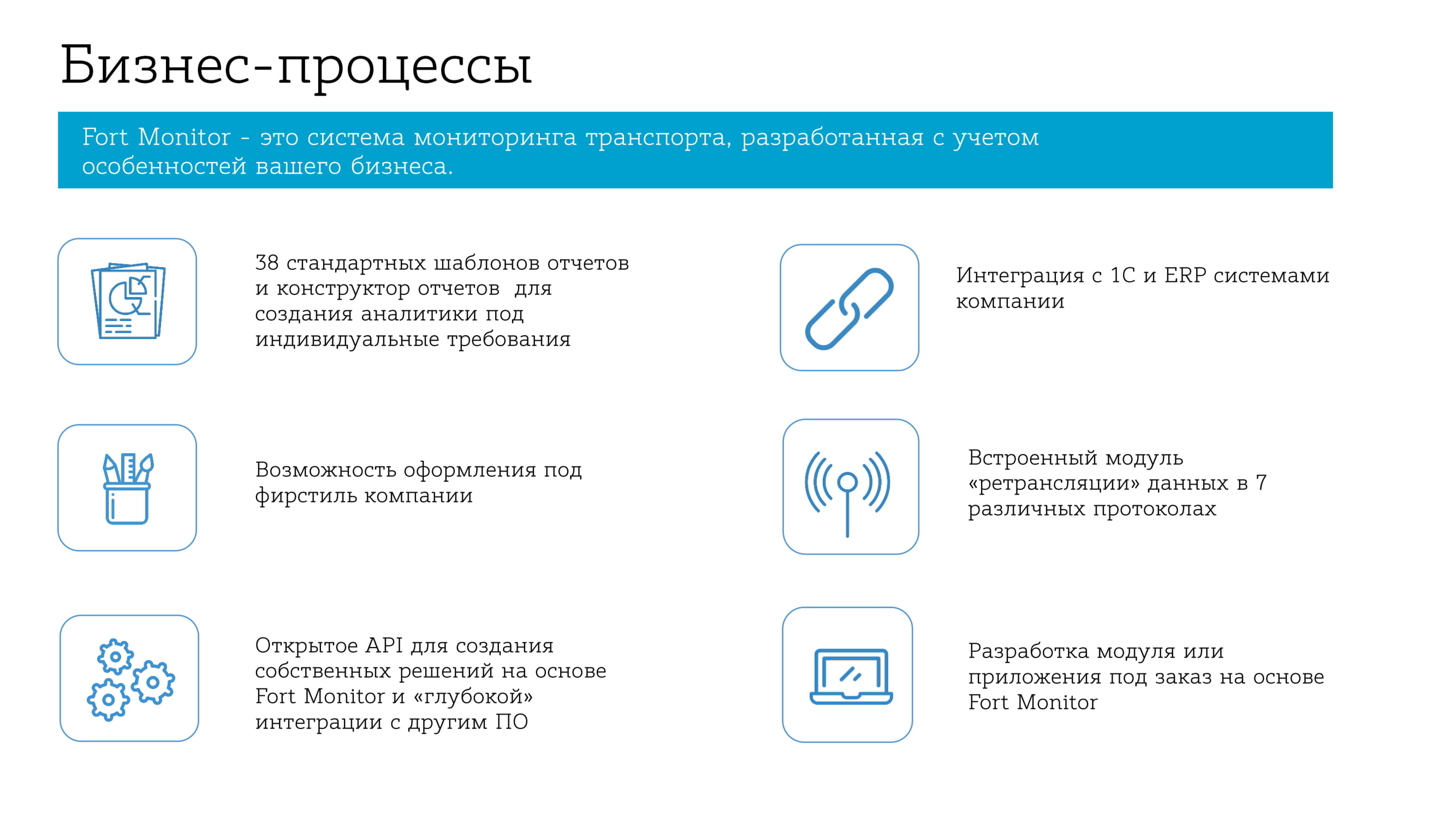 WWW.AVTOKONTROL-KOMI.RU          E-MAIL: MAIL@AVTOKONTROL-KOMI.RU          ТЕЛ/ФАКС 8212 211-745